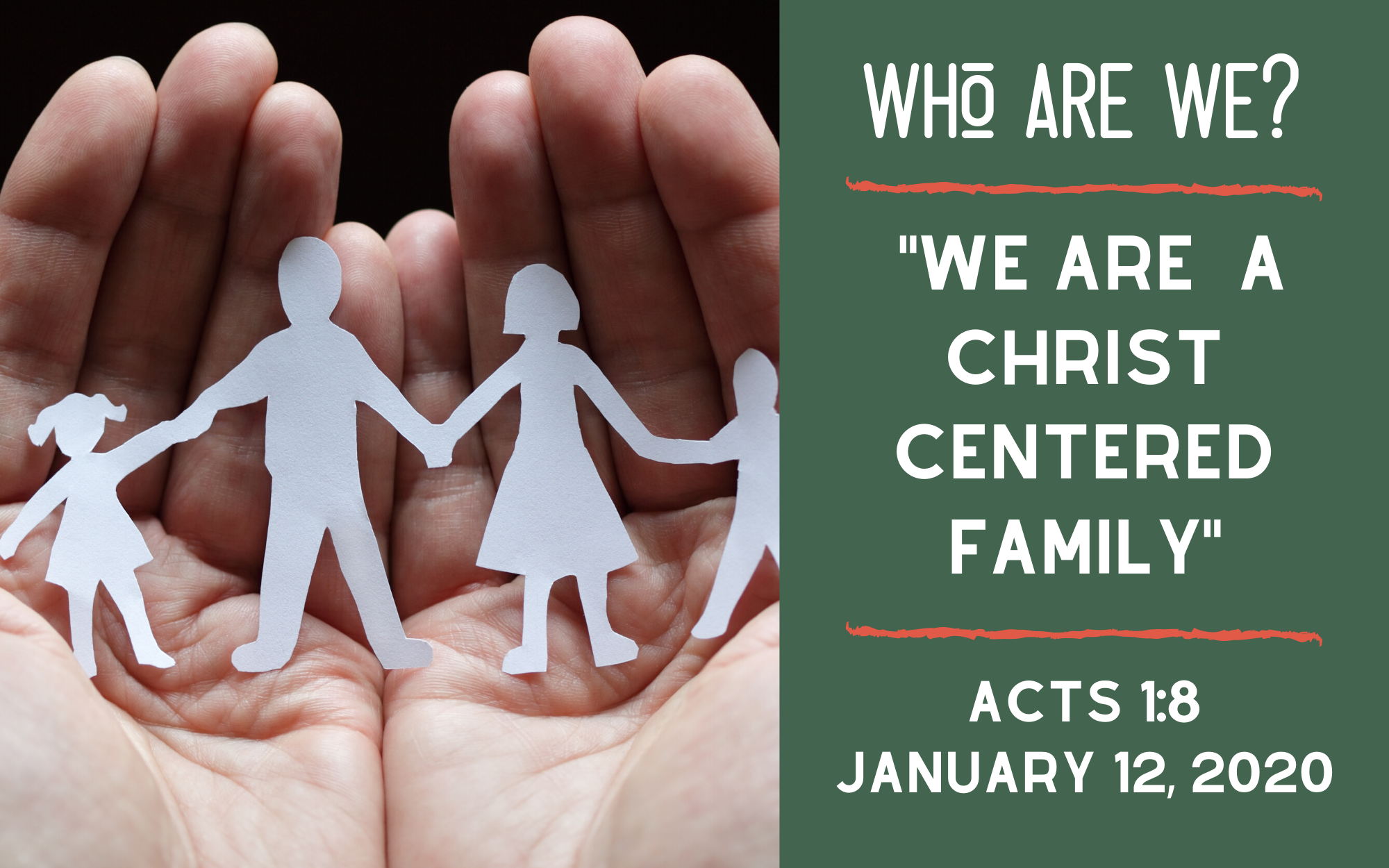 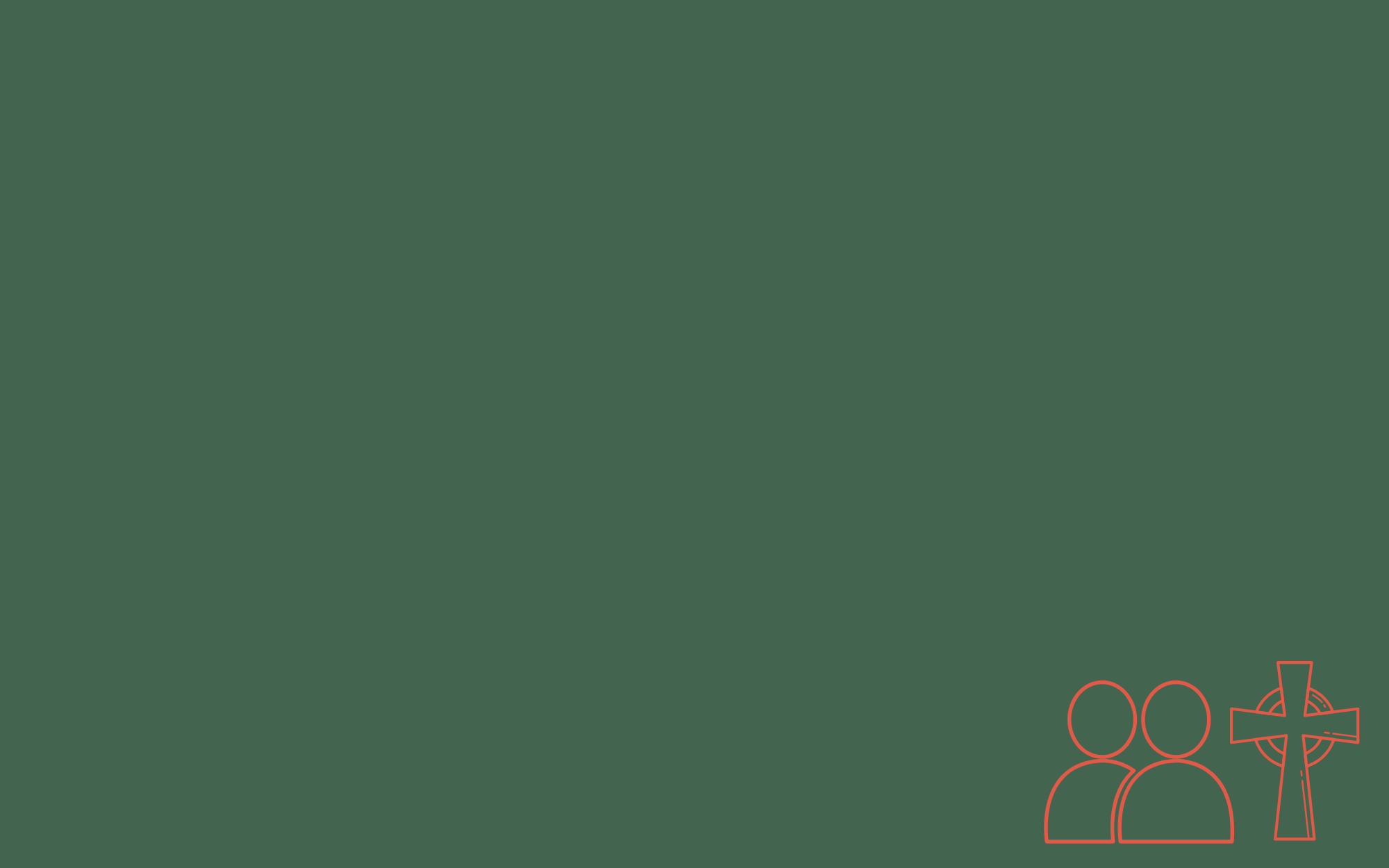 1 John 3:1- See what great love the Father has lavished on us, that we should be called children of God! And that is what we are! The reason the world does not know us is that it did not know him.
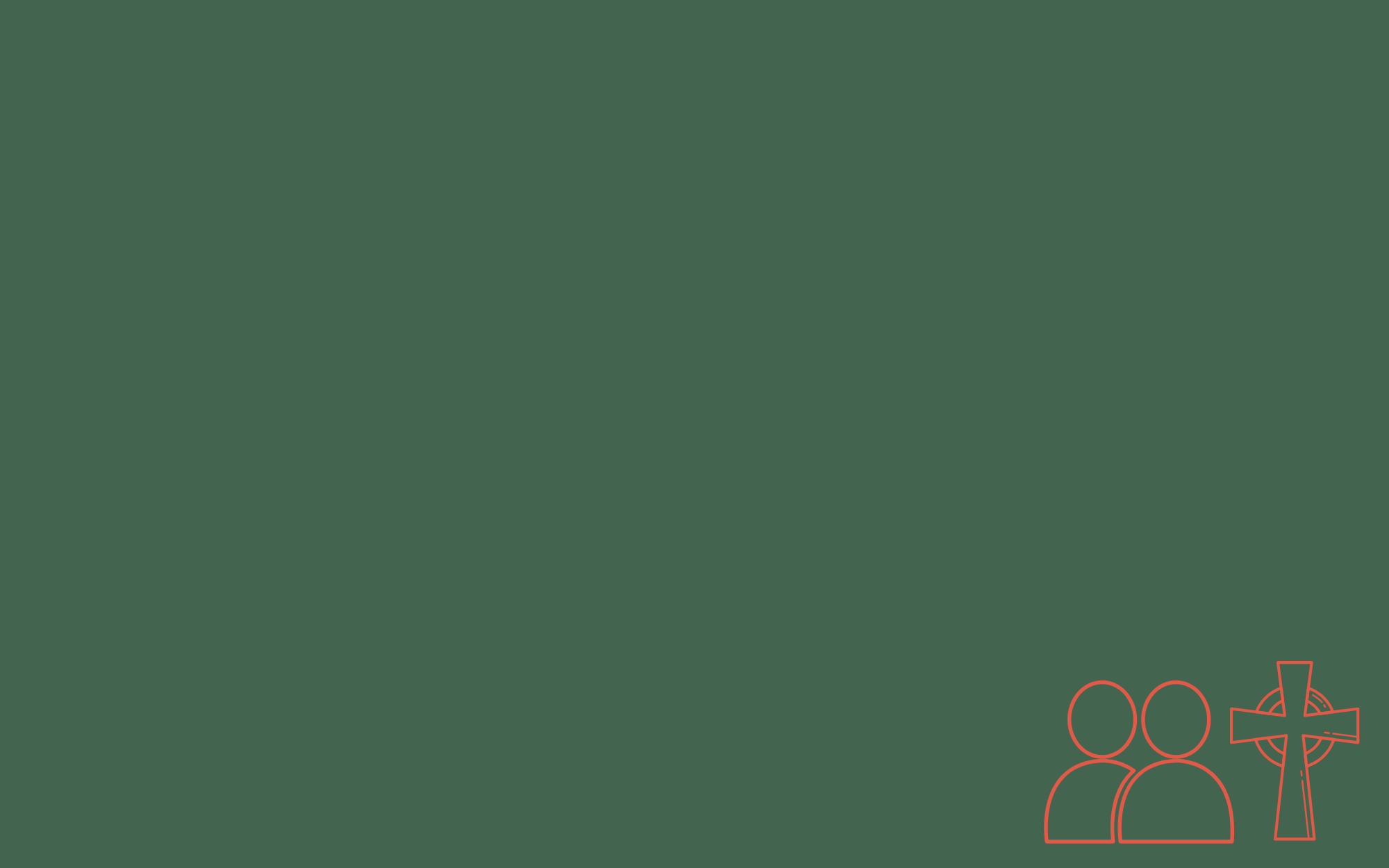 Jesus is Our Foundation 
1 Corinthians 3:11
Matthew 16:13-18
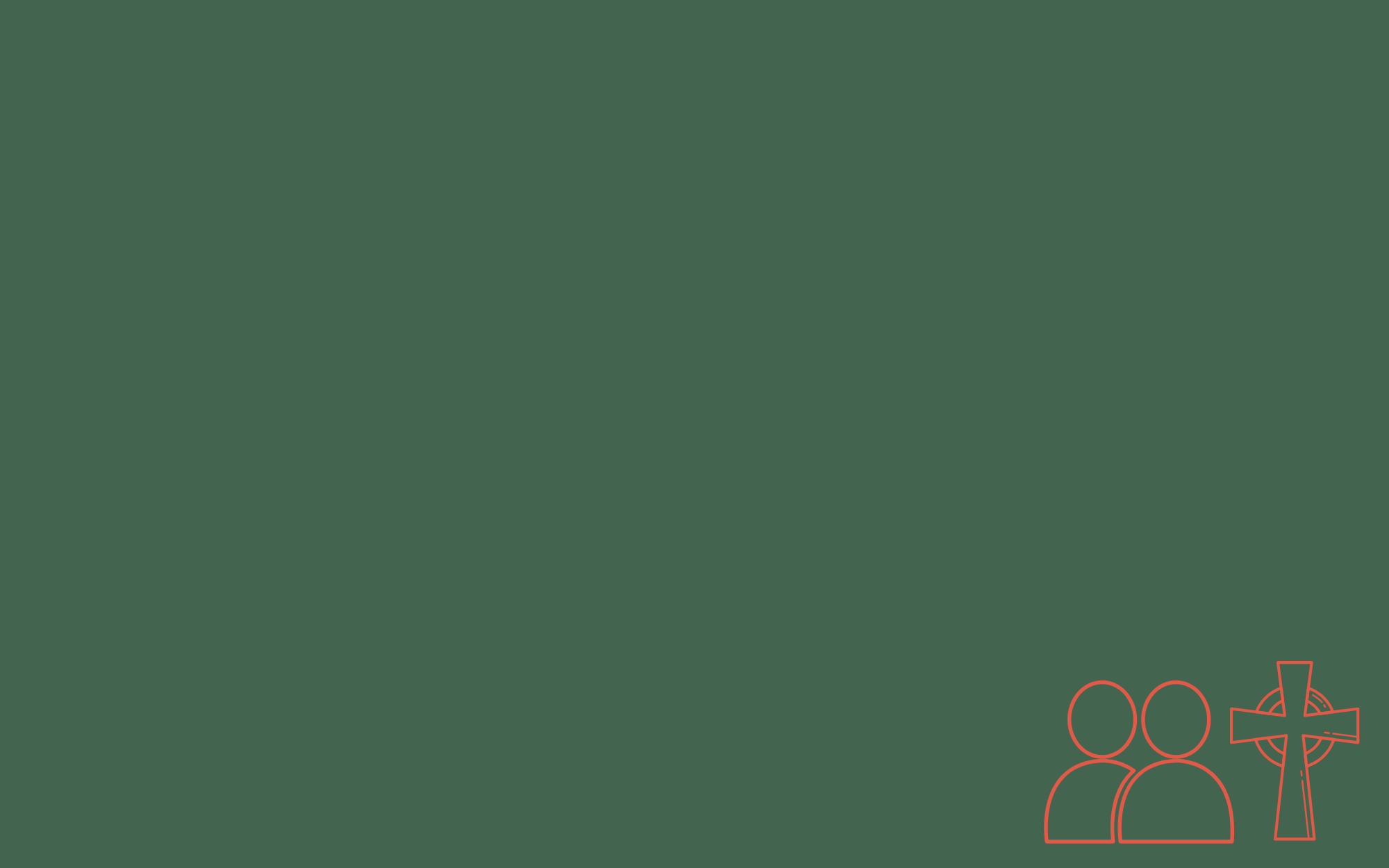 I. Jesus is Our Foundation (1 Cor 3:11, Matt 16:13-18)
1 Corinthians 3:11- For no one can lay any foundation other than the one already laid, which is Jesus Christ.
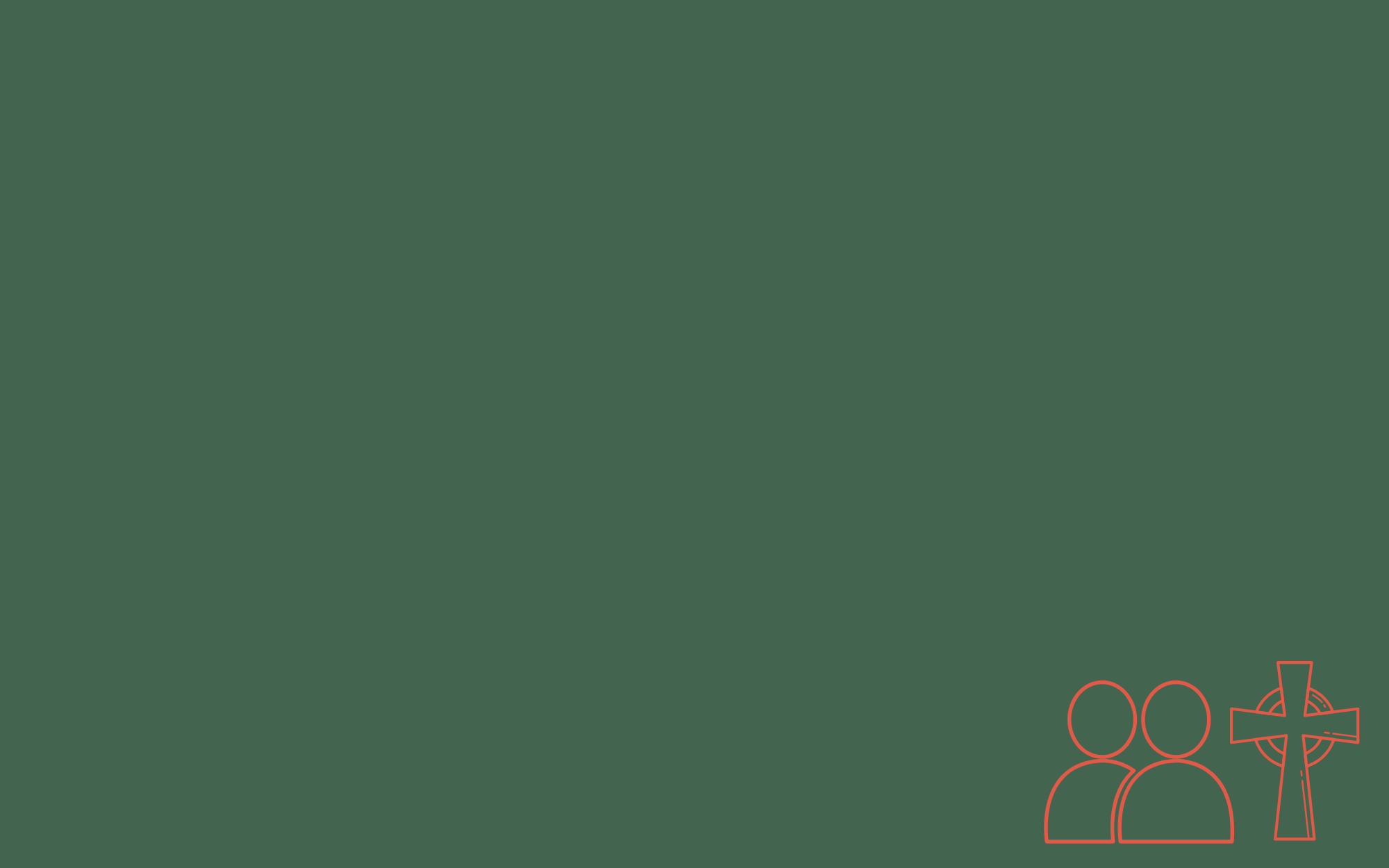 I. Jesus is Our Foundation (1 Cor 3:11, Matt 16:13-18)
Matthew 16:13-18- When Jesus came to the region of Caesarea Philippi, he asked his disciples, “Who do people say the Son of Man is?” They replied, “Some say John the Baptist; others say Elijah; and still others, Jeremiah or one of the prophets.”15 “But what about you?” he asked. “Who do you say I am?” 16 Simon Peter answered, “You are the Messiah, the Son of the living God.” 17 Jesus replied, “Blessed are you, Simon son of Jonah, for this was not revealed to you by flesh and blood, but by my Father in heaven. 18 And I tell you that you are Peter, and on this rock I will build my church, and the gates of Hades will not overcome it.
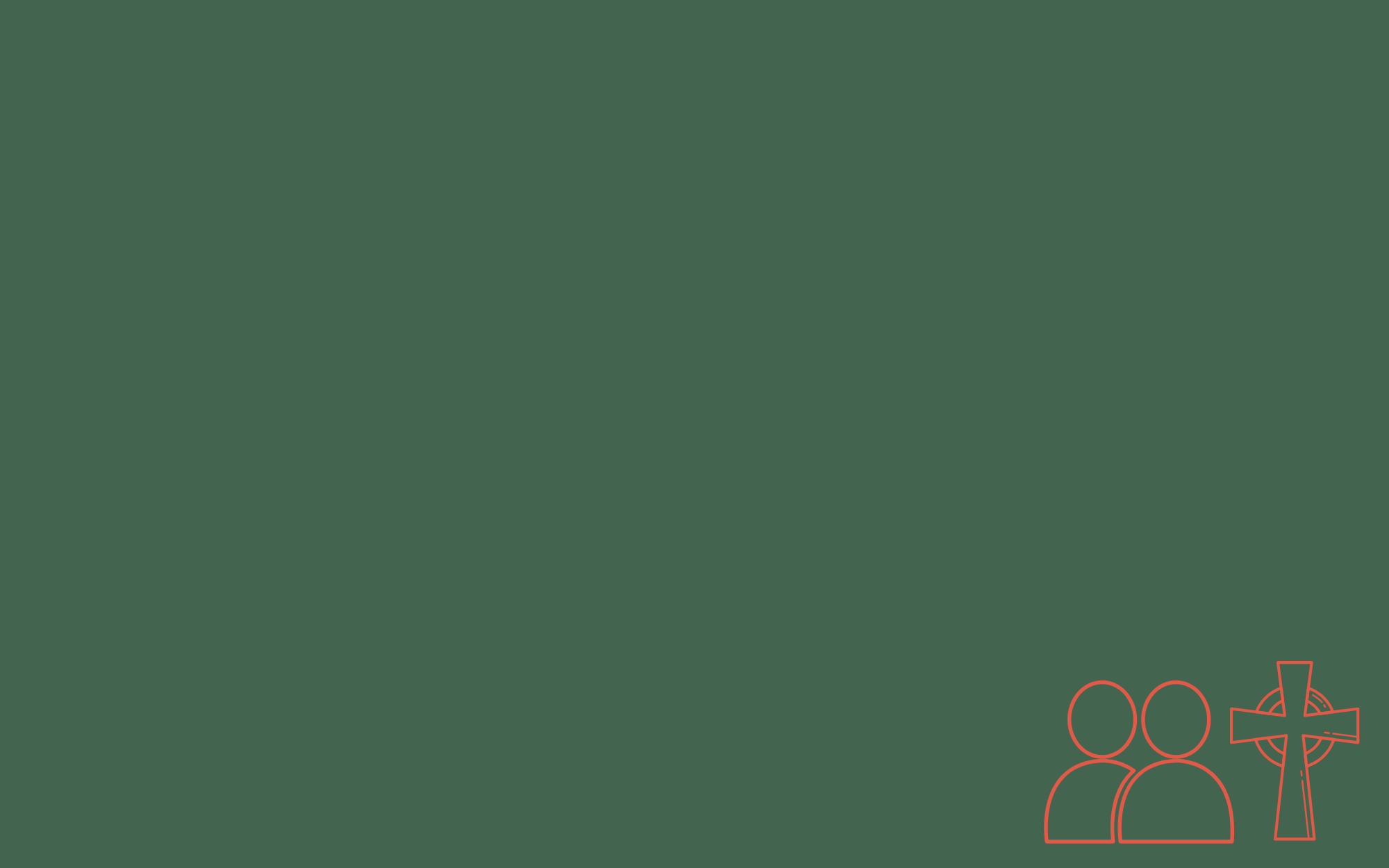 II. Jesus is Our Everything
John 14:6
Acts 4:11-12
Ephesians 2:8-9
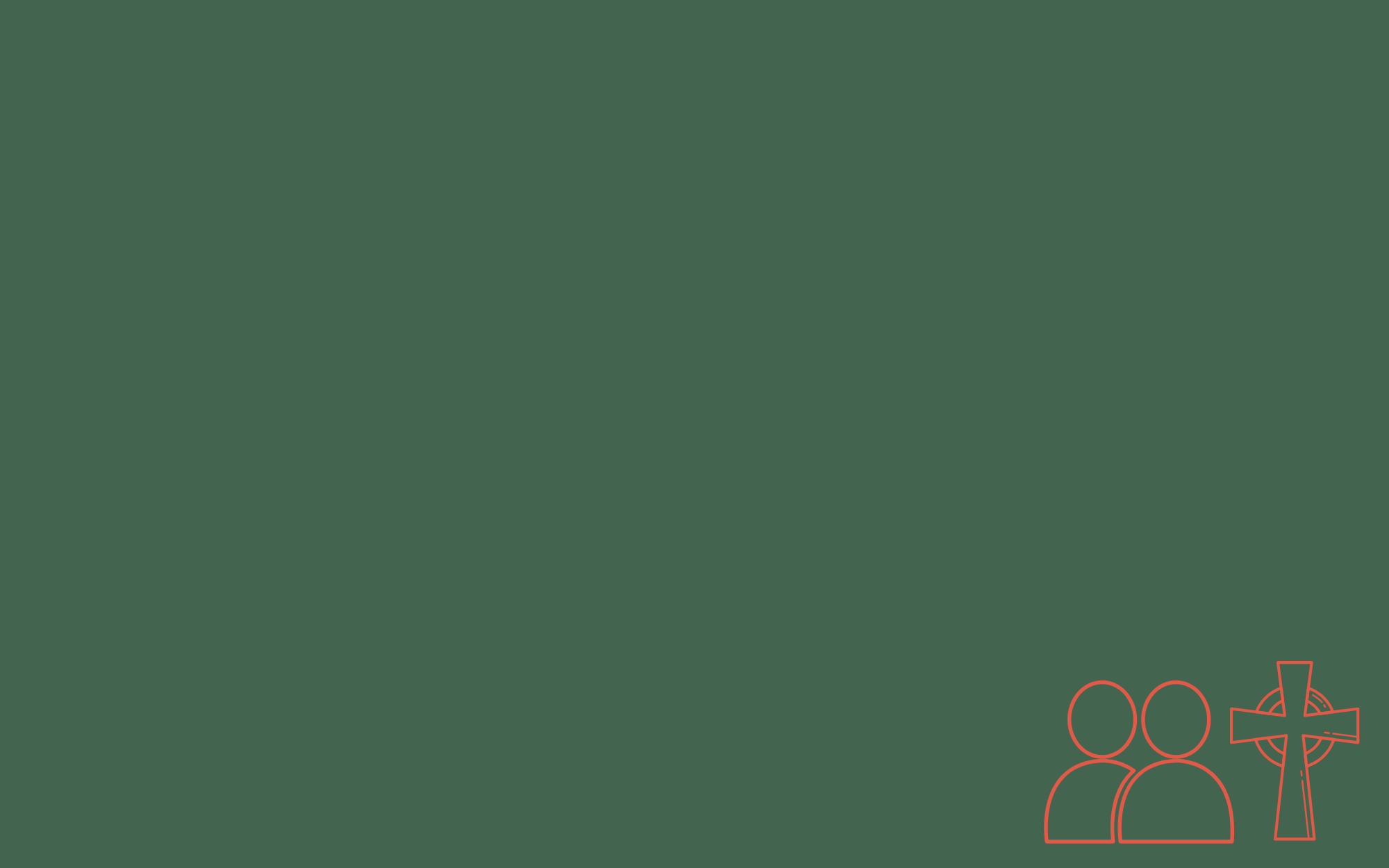 II. Jesus is Our Everything (Jn 14:6, Acts 4:11-12, Eph 2:8-9)
John 14:6- Jesus answered, “I am the way and the truth and the life. No one comes to the Father except through me.
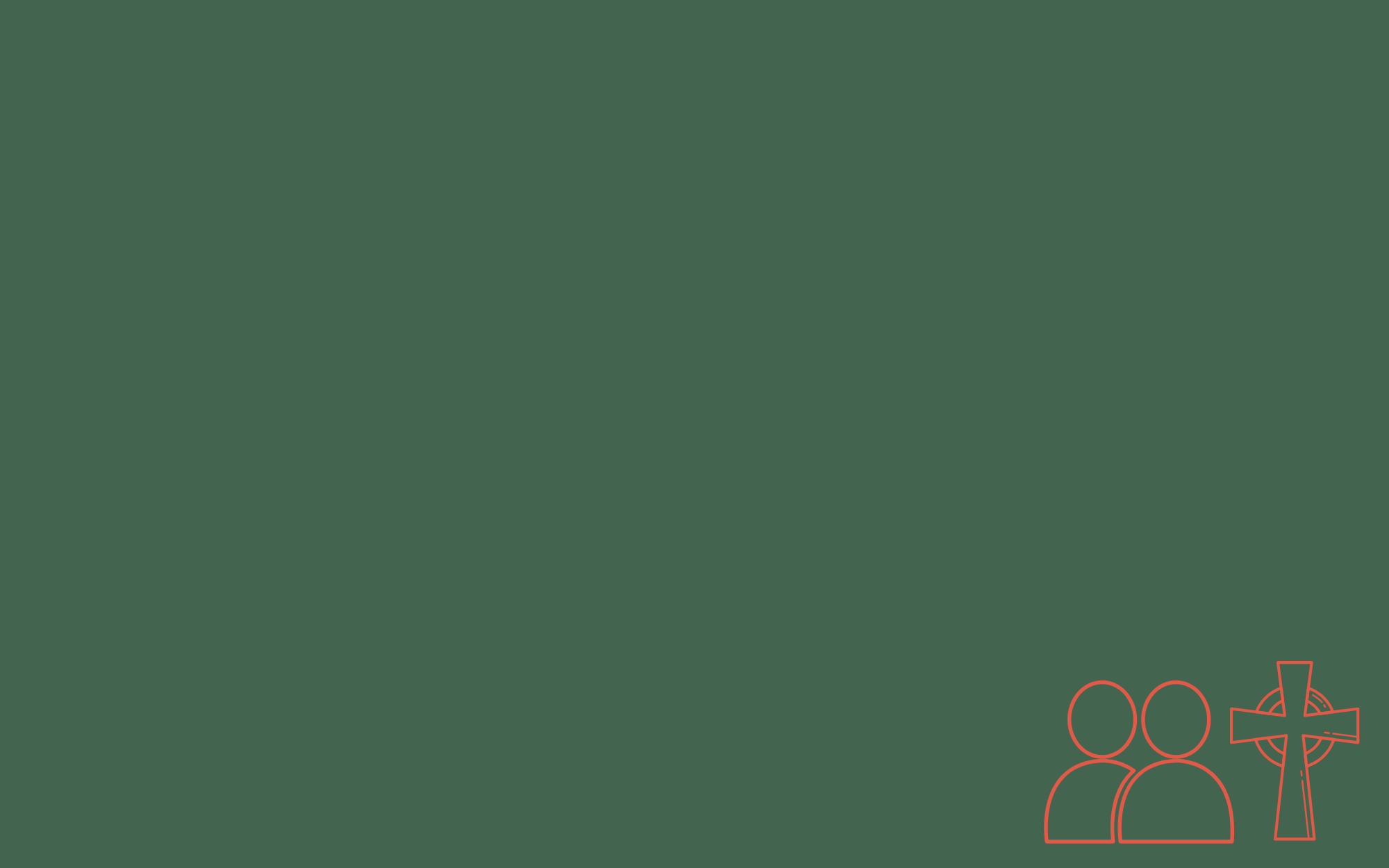 II. Jesus is Our Everything (Jn 14:6, Acts 4:11-12, Eph 2:8-9)
Acts 4:11-12- Jesus is “‘The stone you builders rejected, which has become the cornerstone.’
12 Salvation is found in no one else, for there is no other name under heaven given to mankind by which we must be saved.”
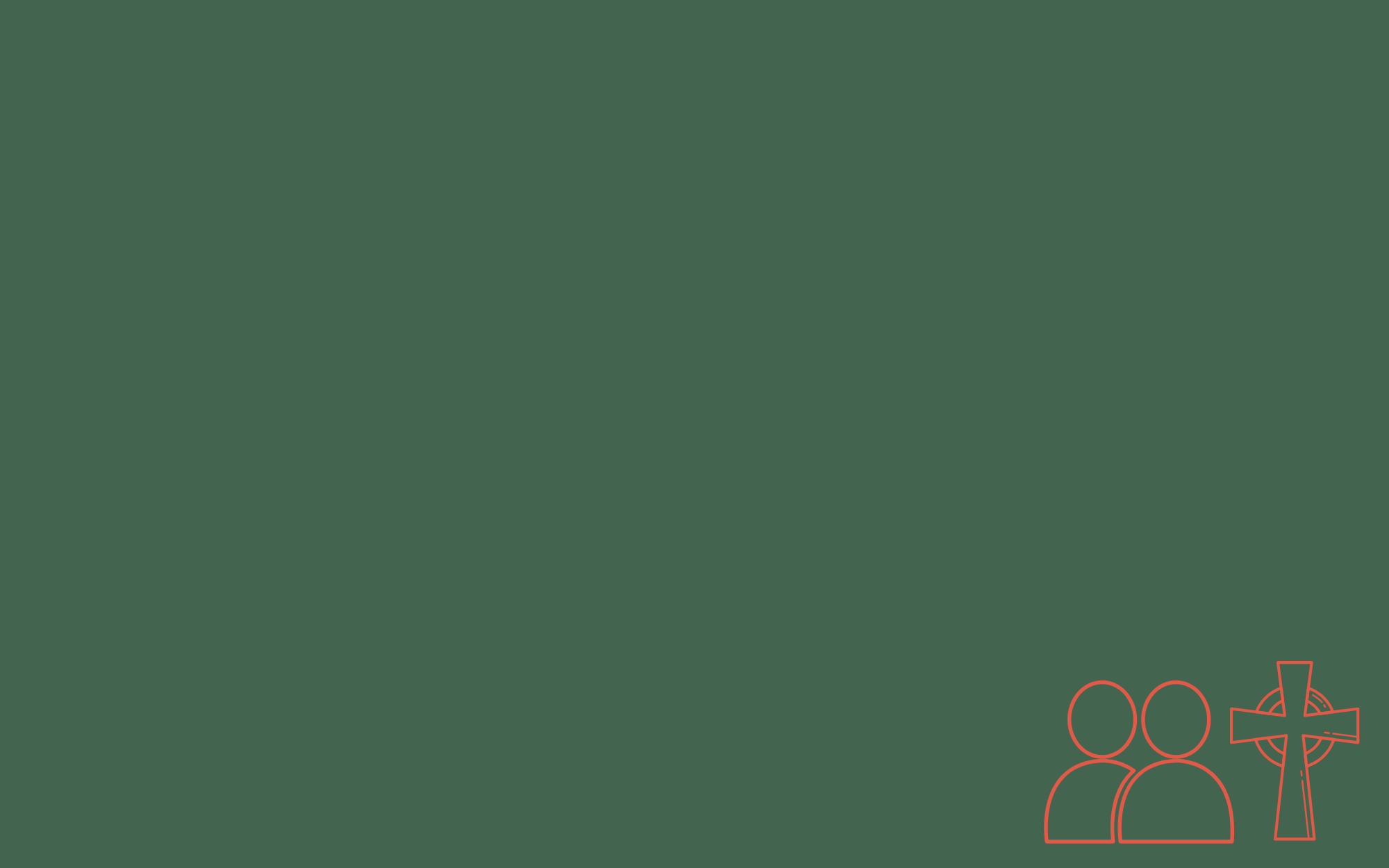 II. Jesus is Our Everything (Jn 14:6, Acts 4:11-12, Eph 2:8-9)
Ephesians 2:8-9- For it is by grace you have been saved, through faith—and this is not from yourselves, it is the gift of God— 9 not by works, so that no one can boast.
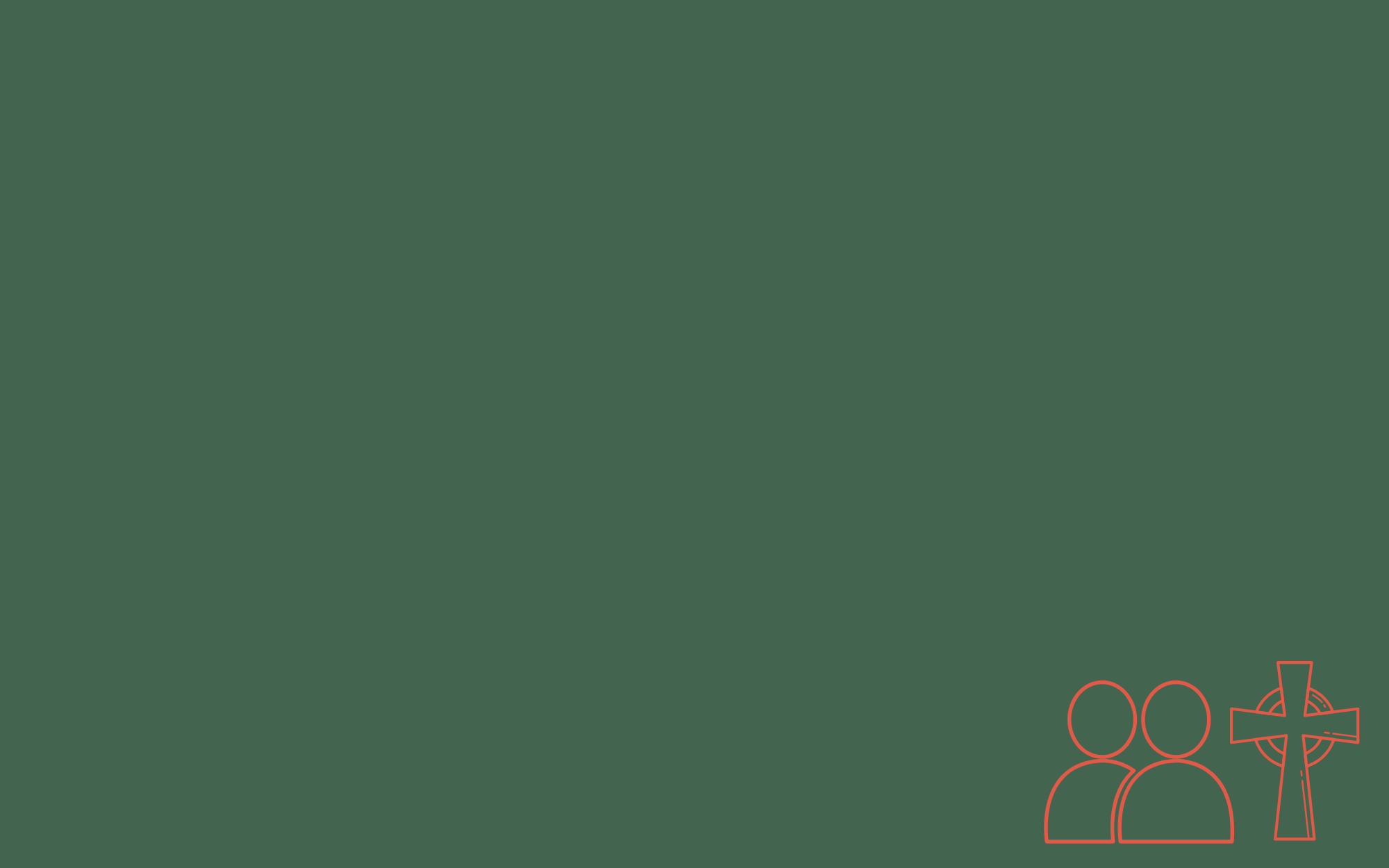 III. Jesus is Our Focus
Matthew 14:28-31
Hebrews 12:1-2
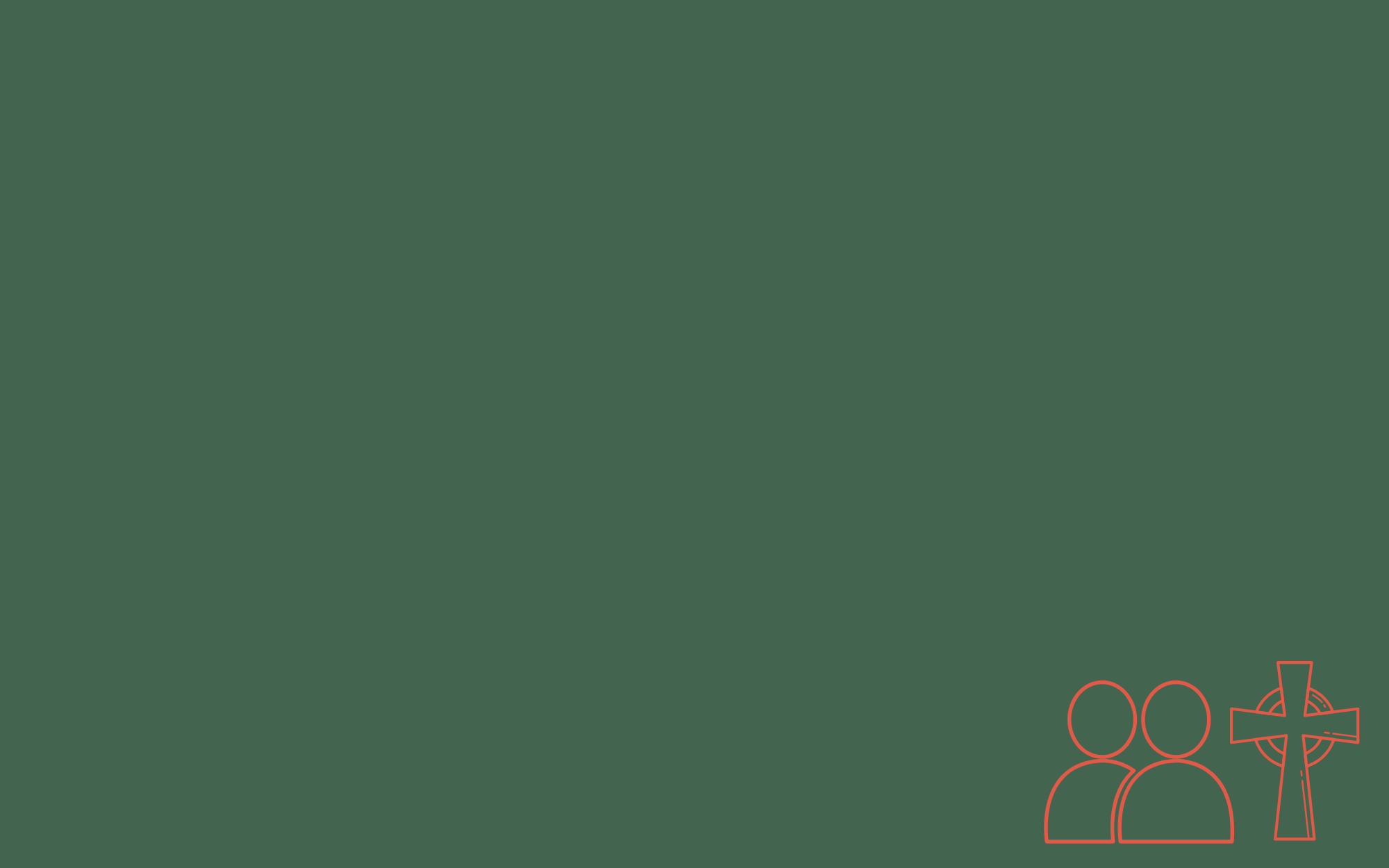 III. Jesus is Our Focus (Matt 14:28-31, Heb 12:1-2)
Matthew 14:28-31- Lord, if it’s you,” Peter replied, “tell me to come to you on the water.”
29 “Come,” he said. Then Peter got down out of the boat, walked on the water and came toward Jesus. 30 But when he saw the wind, he was afraid and, beginning to sink, cried out, “Lord, save me!”
31 Immediately Jesus reached out his hand and caught him. “You of little faith,” he said, “why did you doubt?”
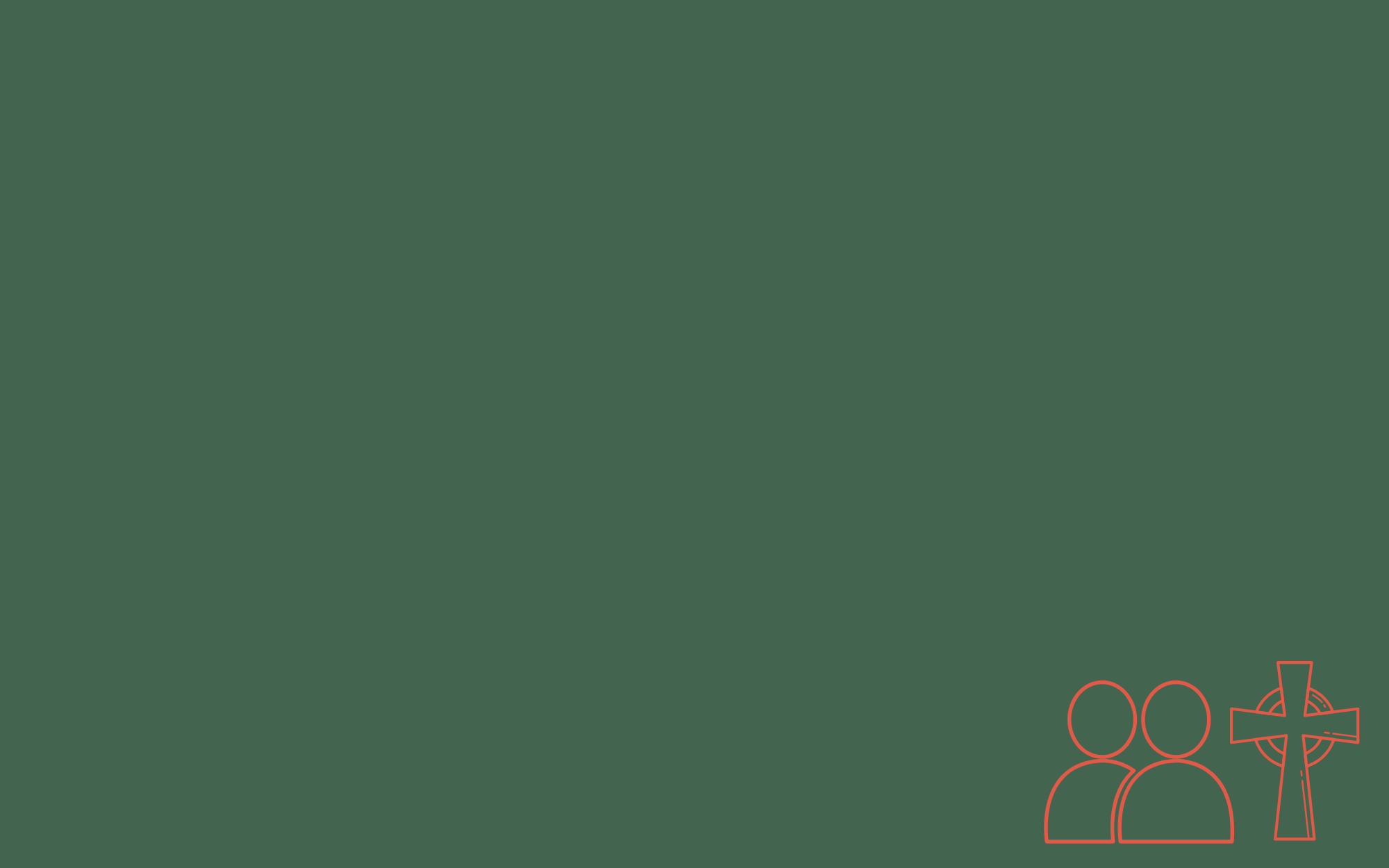 III. Jesus is Our Focus (Matt 14:28-31, Heb 12:1-2)
Hebrews 12:1-2- Therefore, since we are surrounded by such a great cloud of witnesses, let us throw off everything that hinders and the sin that so easily entangles. And let us run with perseverance the race marked out for us, 2 fixing our eyes on Jesus, the pioneer and perfecter of faith. For the joy set before him he endured the cross, scorning its shame, and sat down at the right hand of the throne of God.